Przyszła
Wiosna!
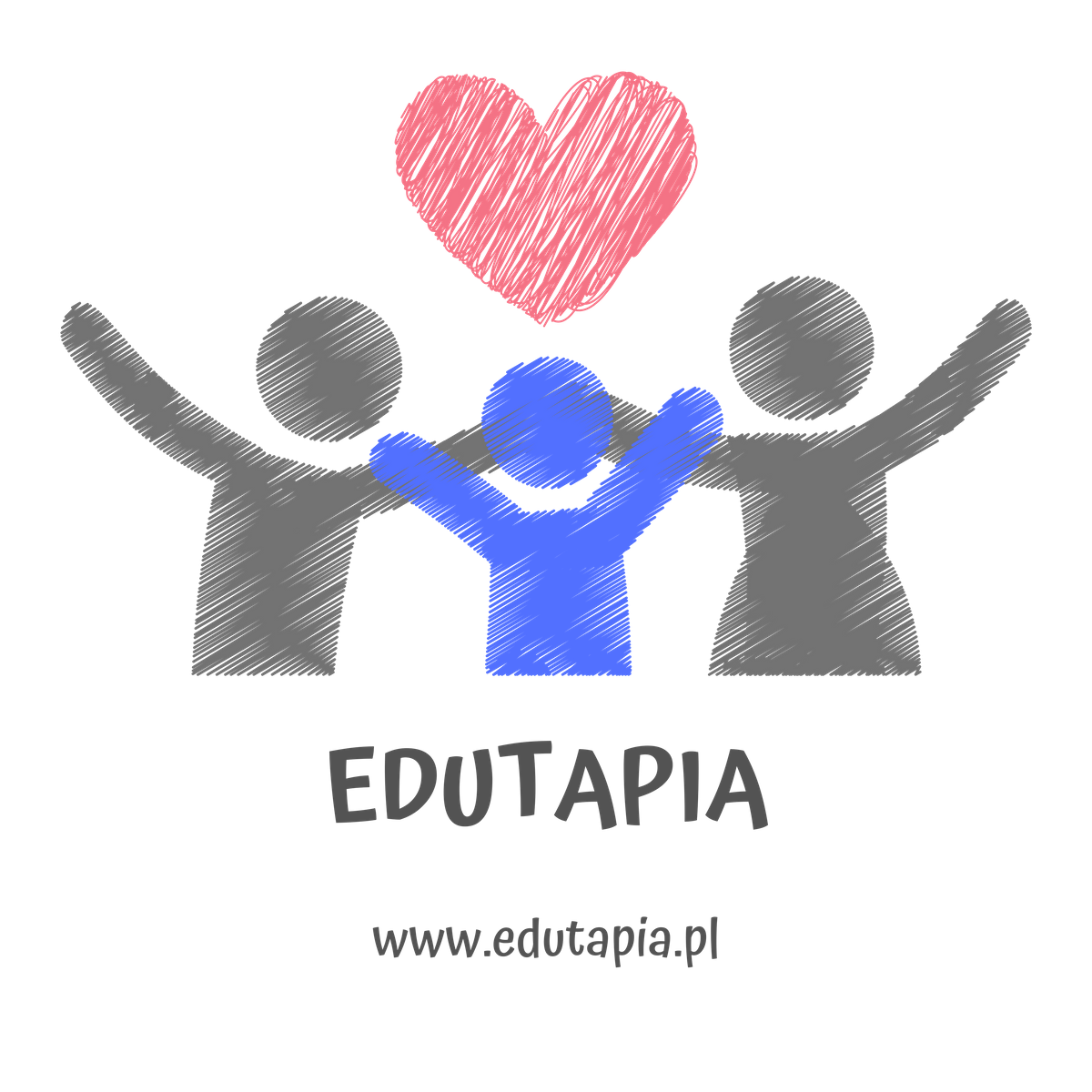 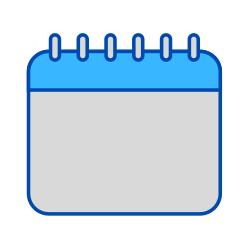 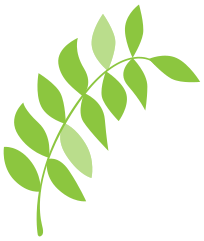 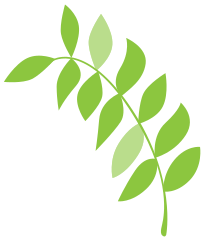 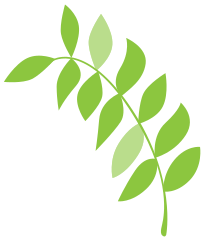 W I O S N A
Początek
21 marca
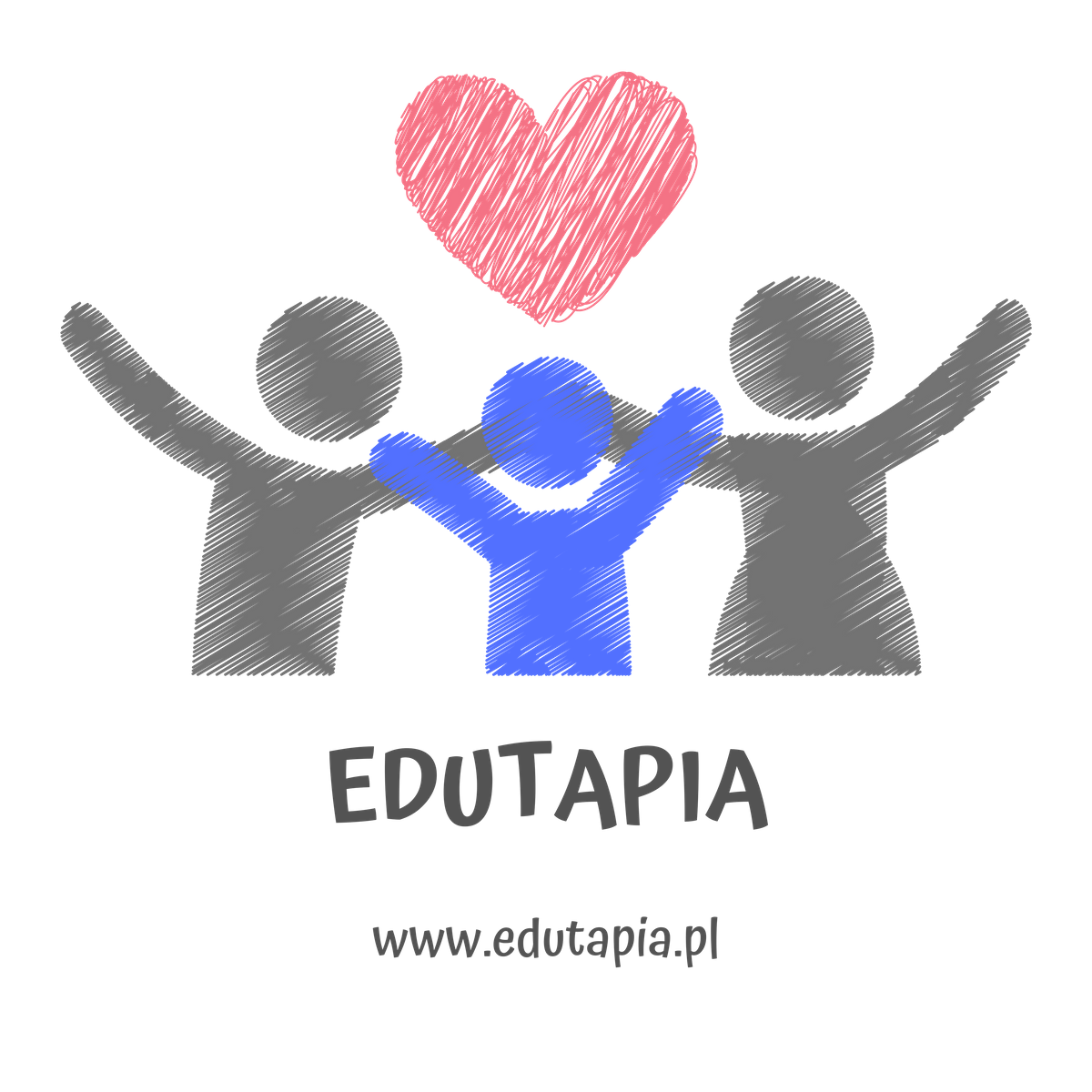 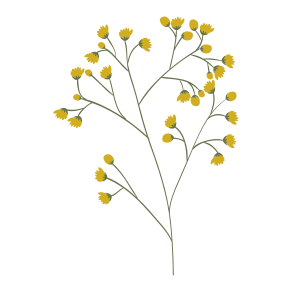 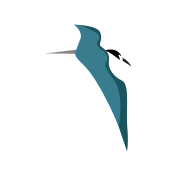 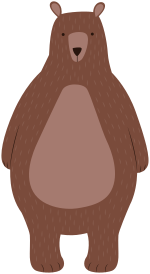 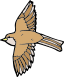 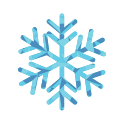 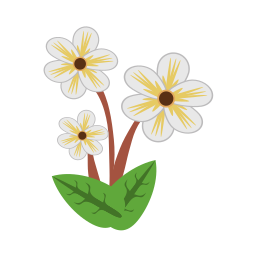 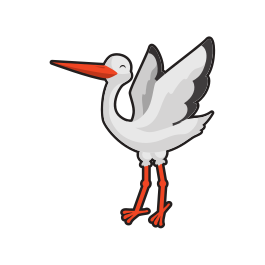 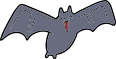 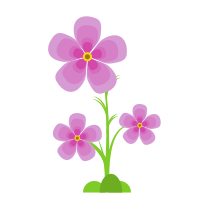 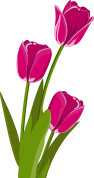 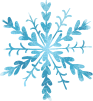 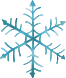 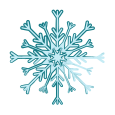 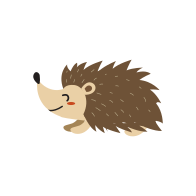 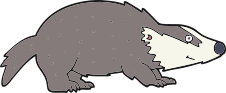 Zwierzęta budzą się z zimowego snu!
Kwitną pierwsze kwiaty!
Z ciepłych krajów wracają ptaki!
Topnieje śnieg!
Zwiastuny wiosny
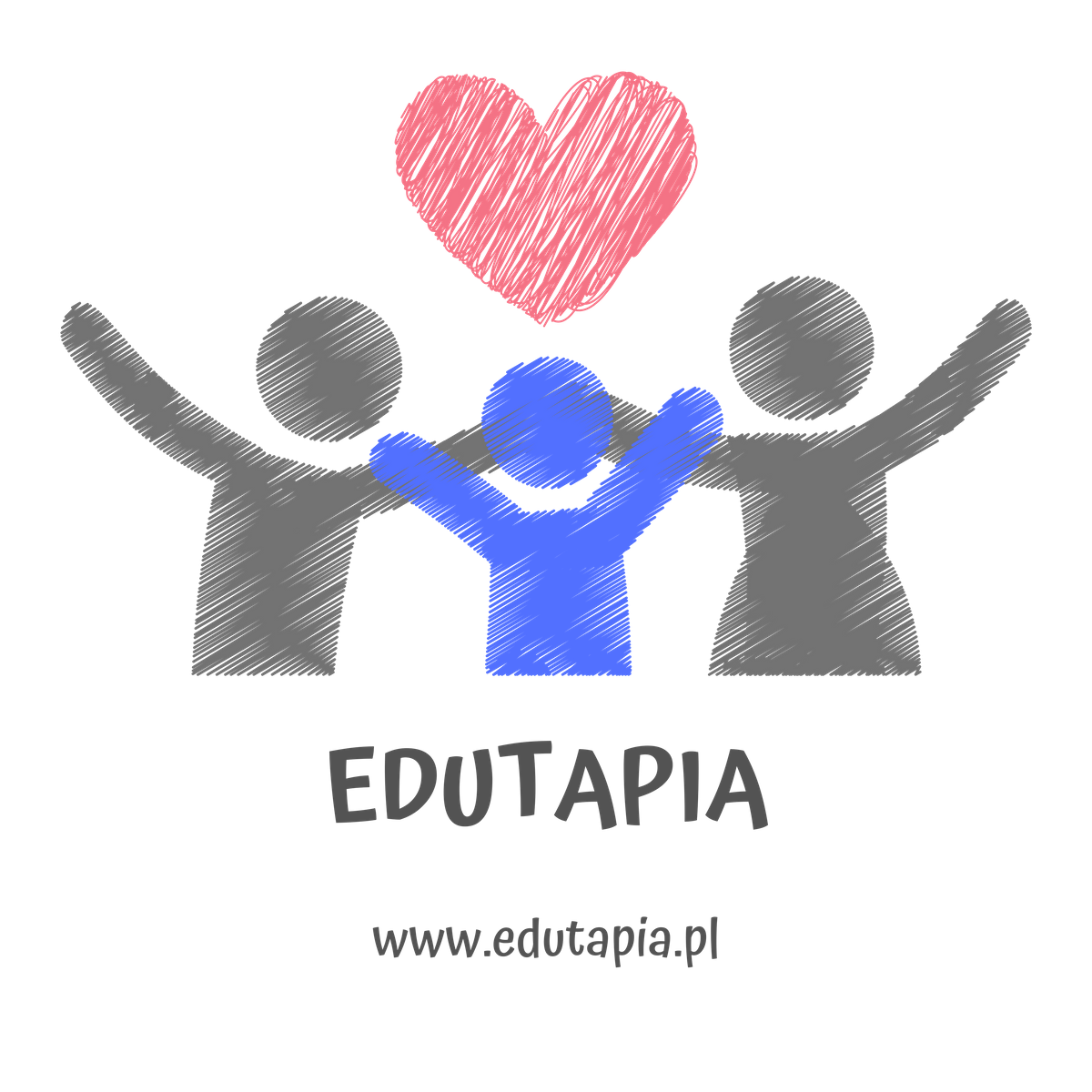 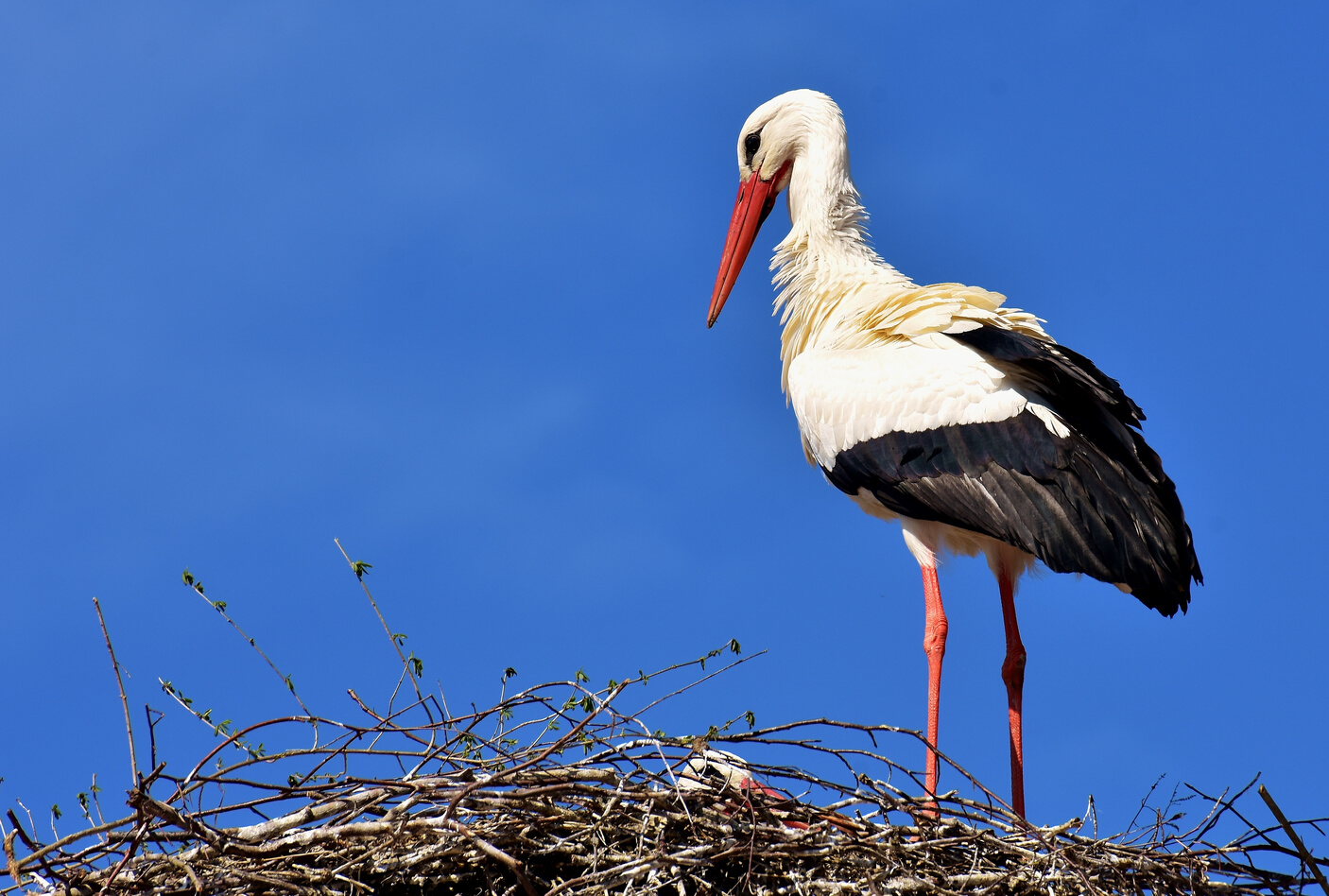 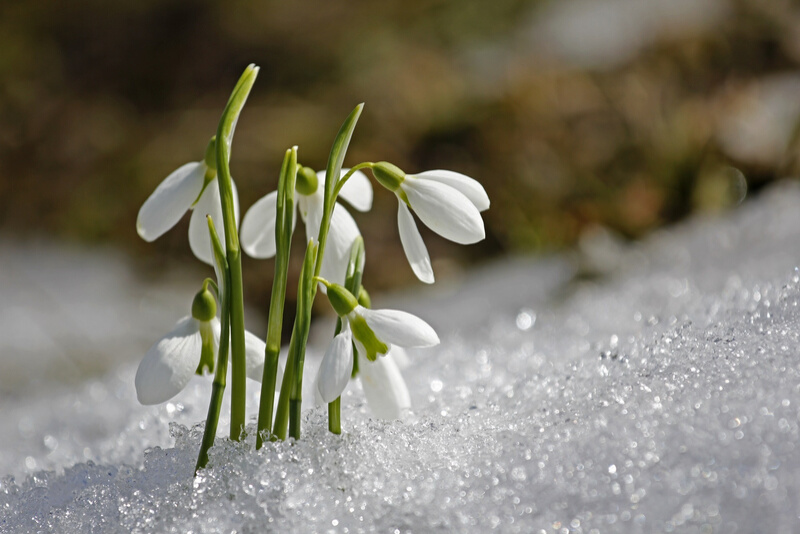 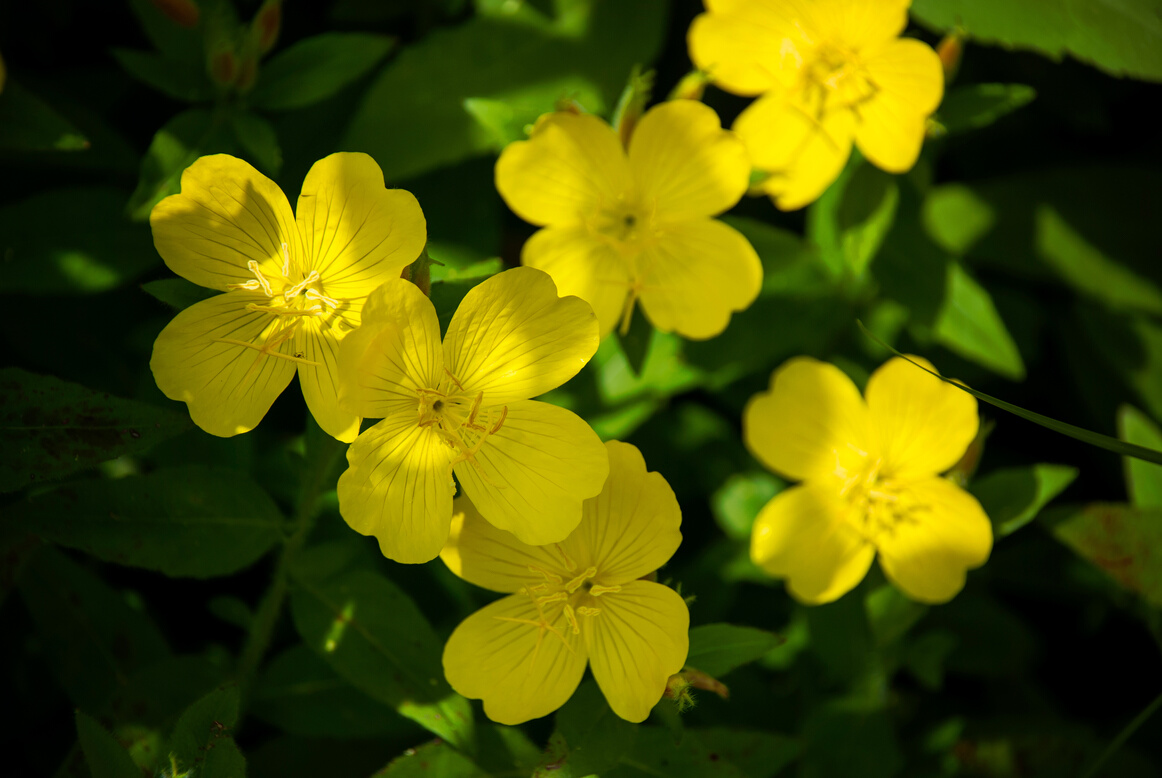 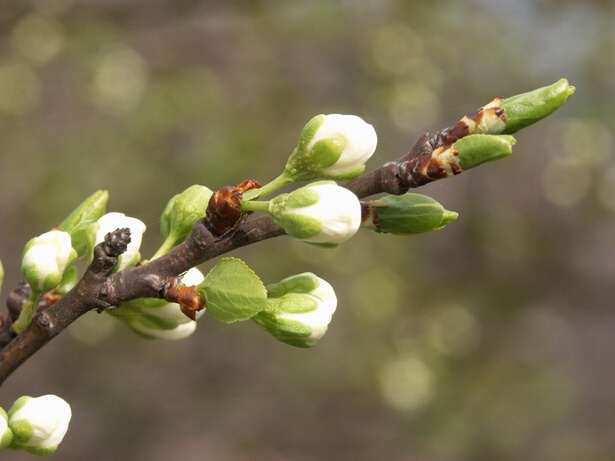 BOCIAN
PRZEBIŚNIEG
PIERWIOSNEK
PĄCZKI
Kto budzi się z zimowego snu?
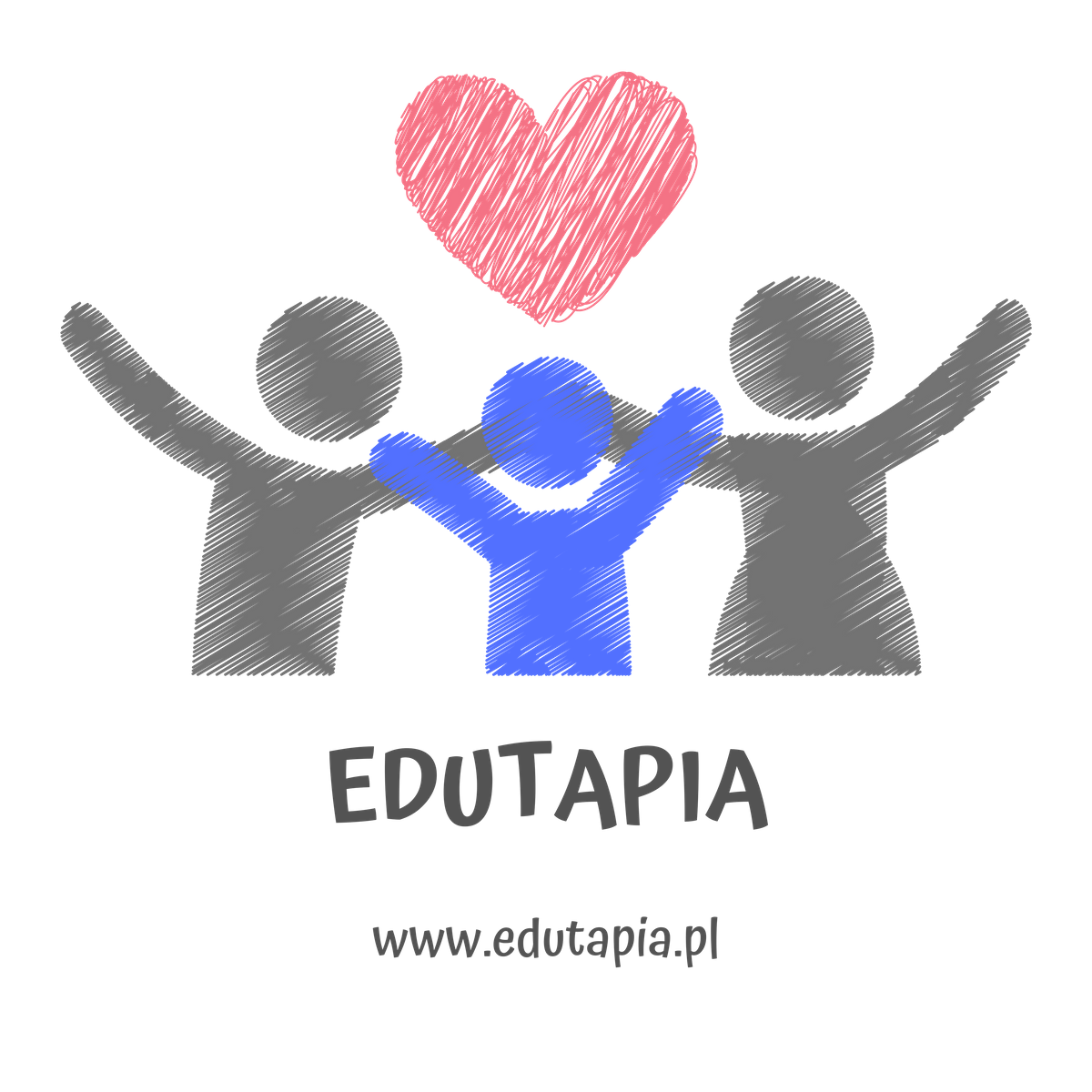 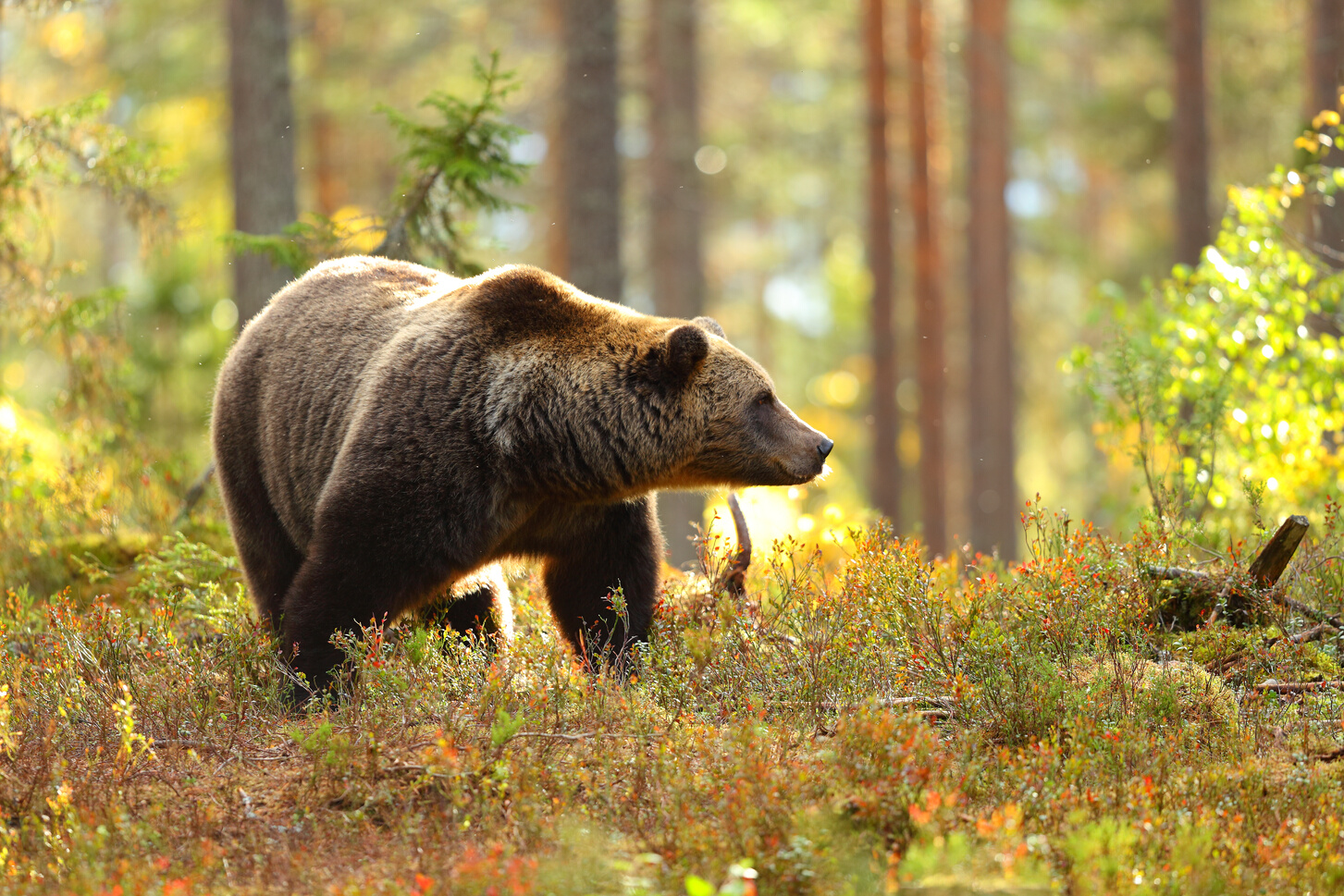 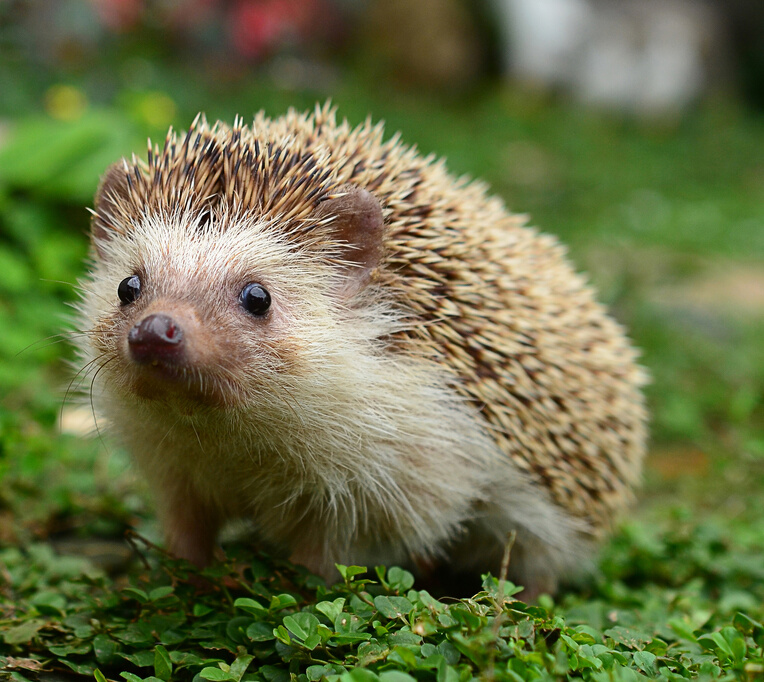 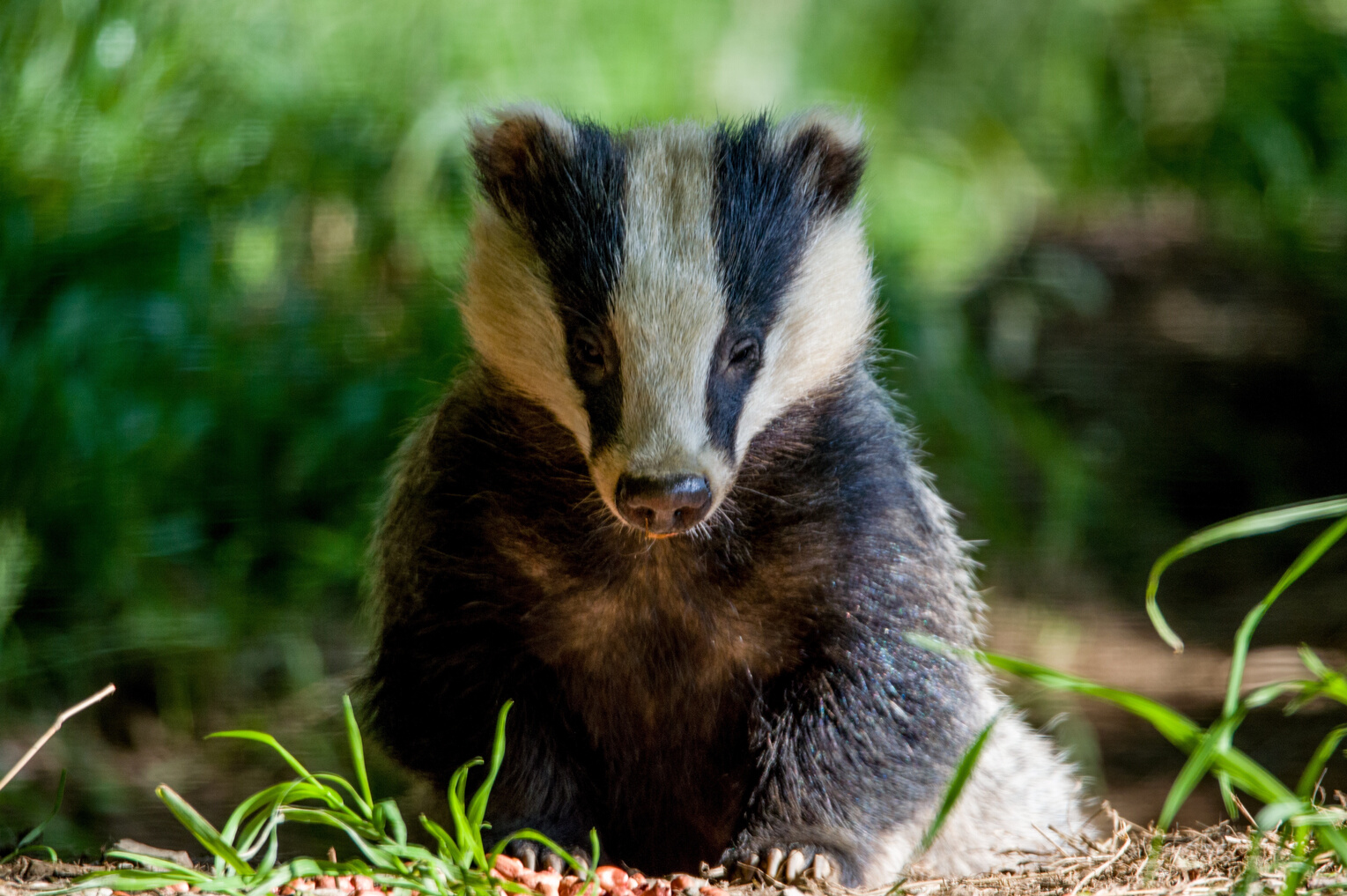 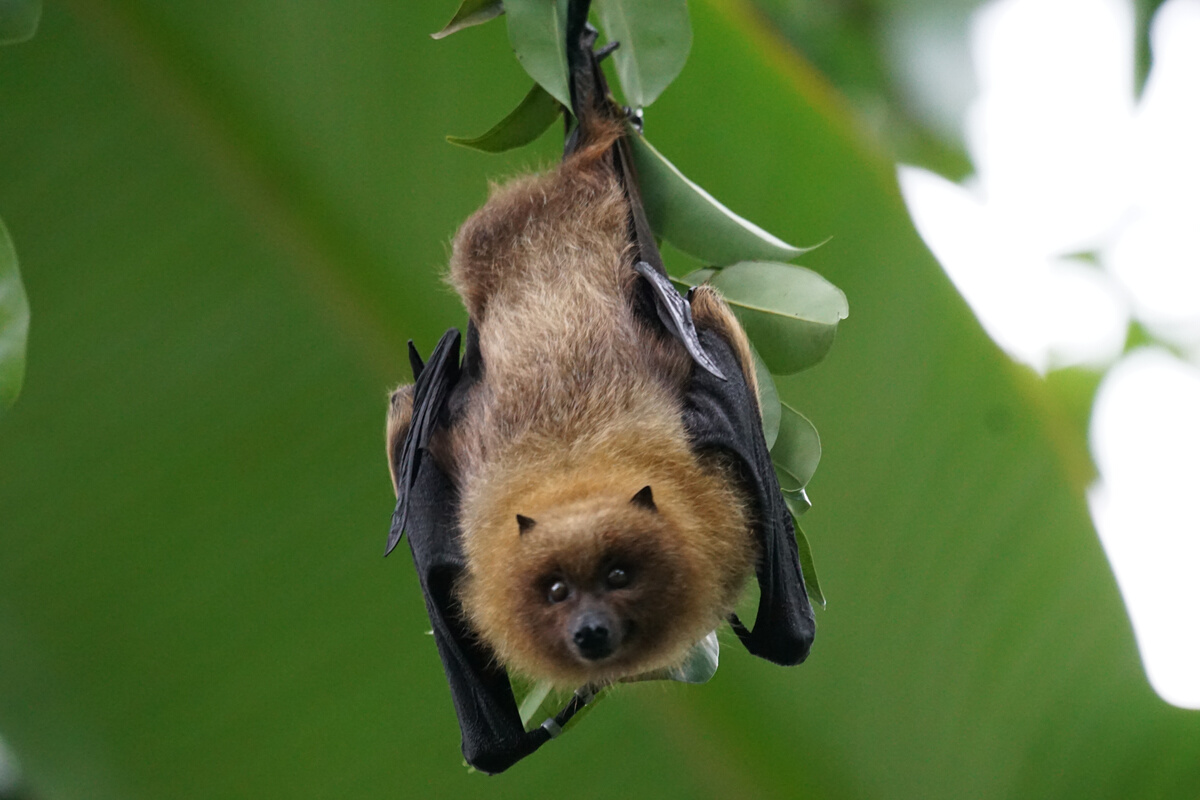 NIEDŹWIEDŹ
JEŻ
BORSUK
NIETOPERZ
Pierwsze wiosenne kwiaty!
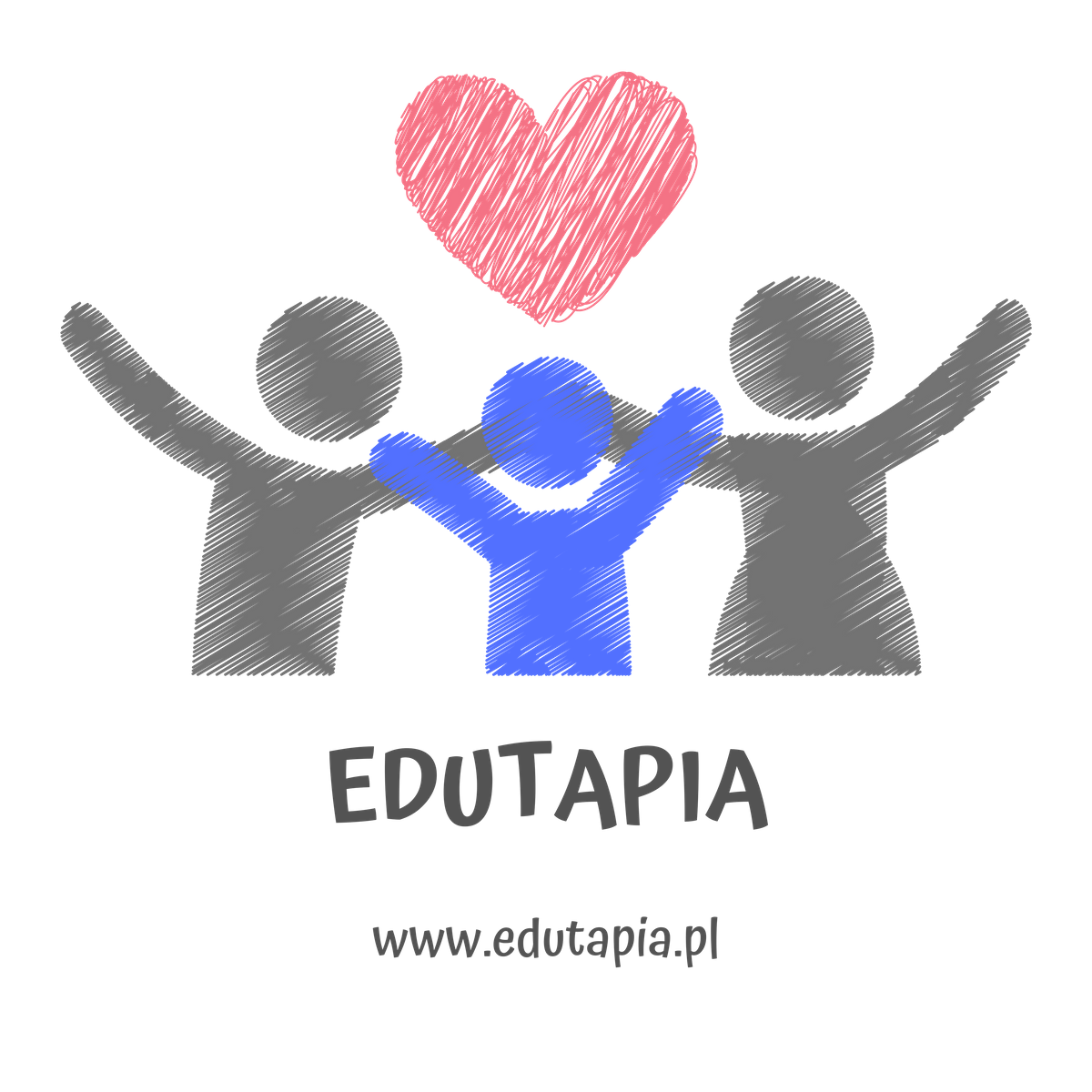 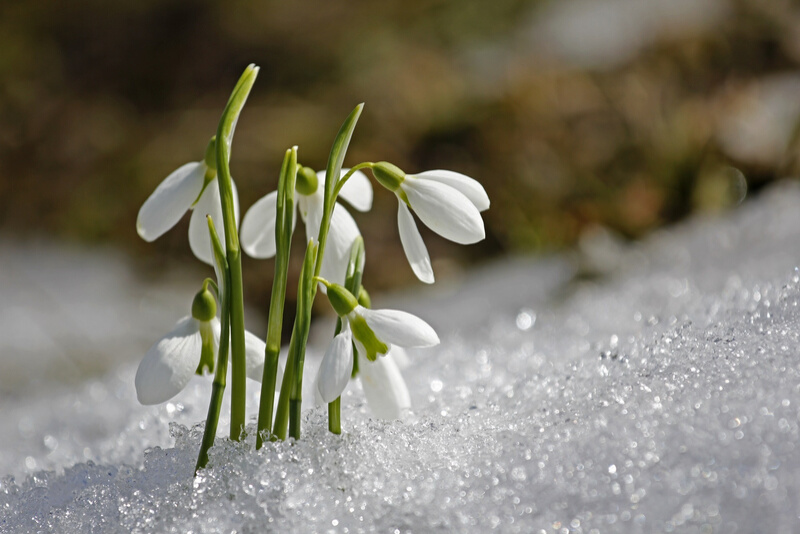 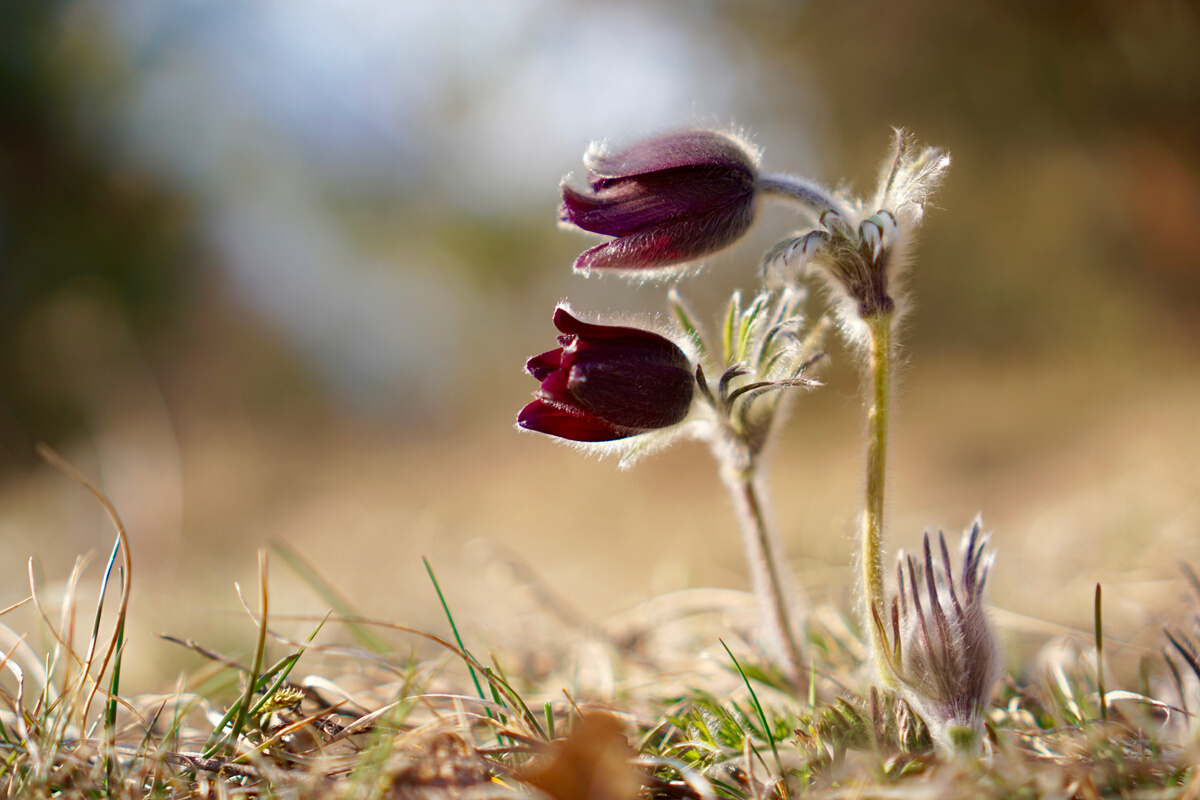 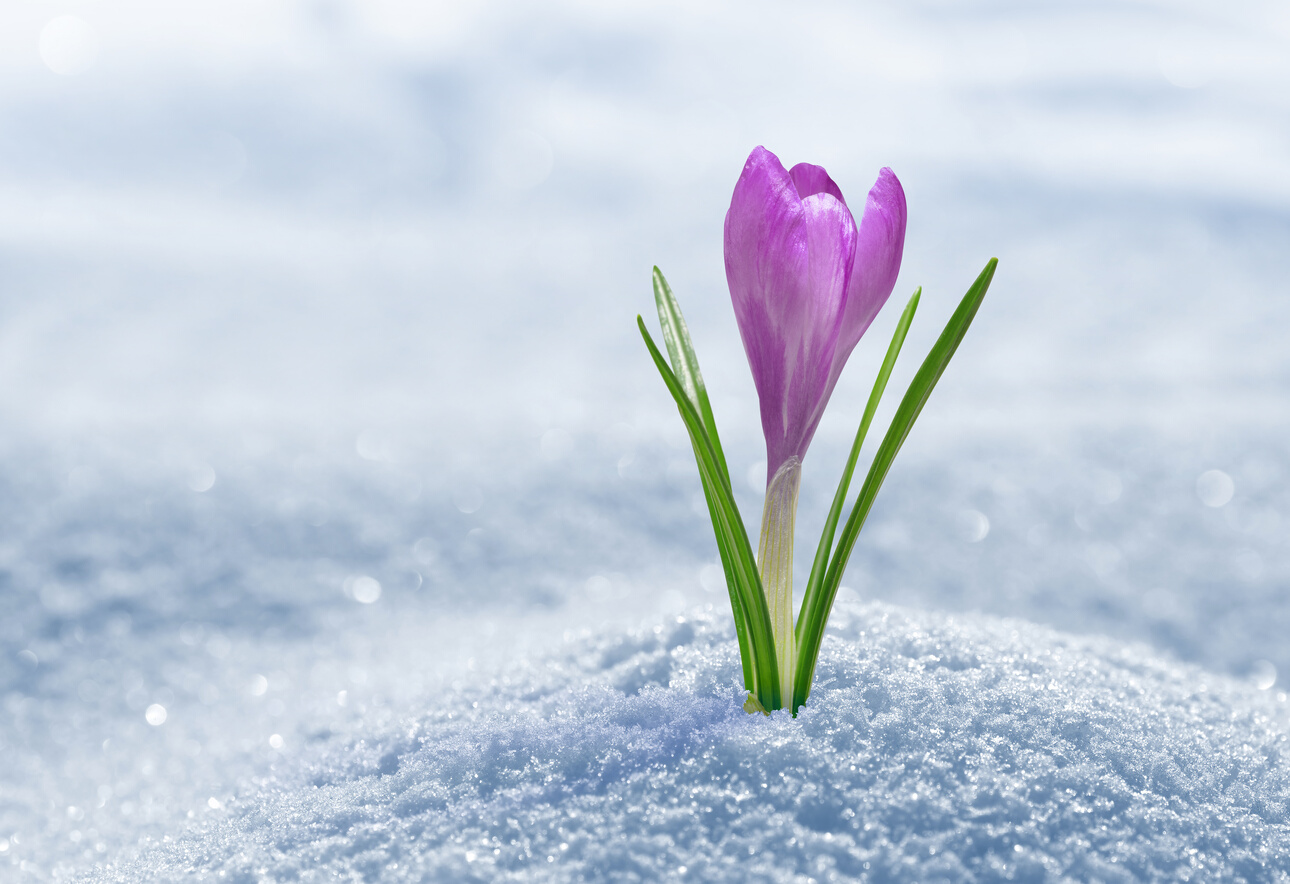 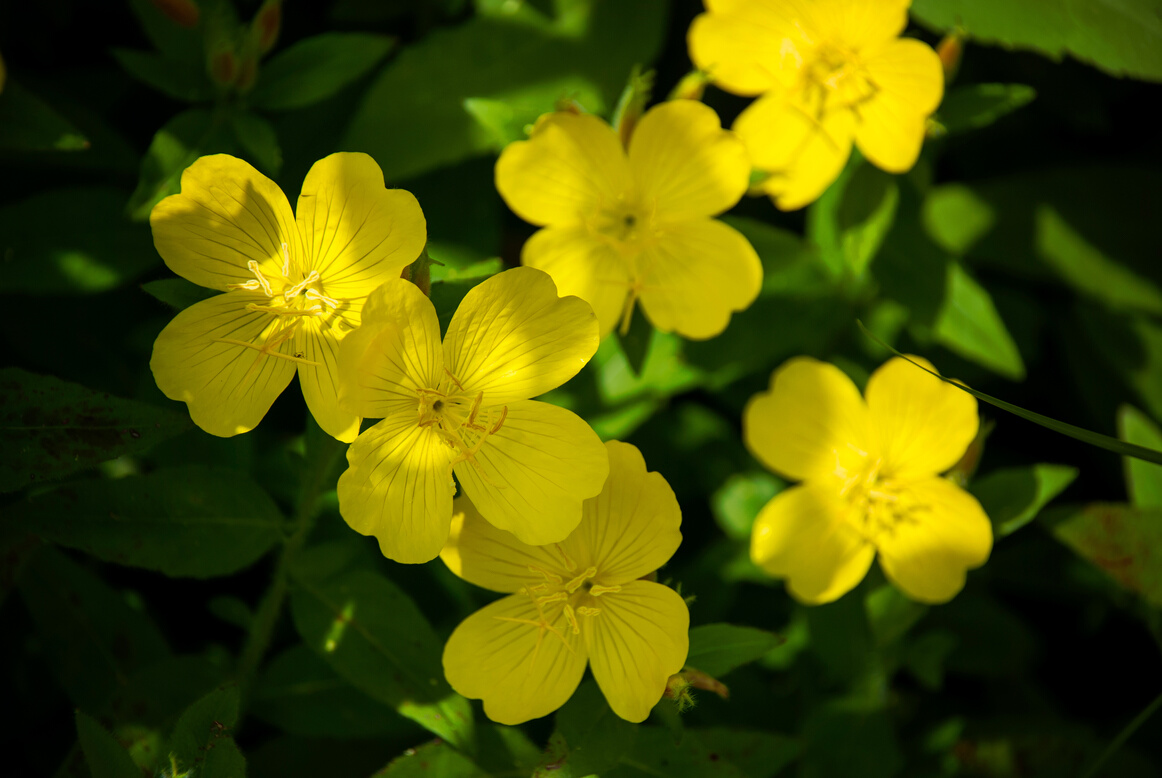 PRZEBIŚNIEG
SASANKA
KROKUS
PIERWIOSNEK
Kto wraca do nas z ciepłych krajów?
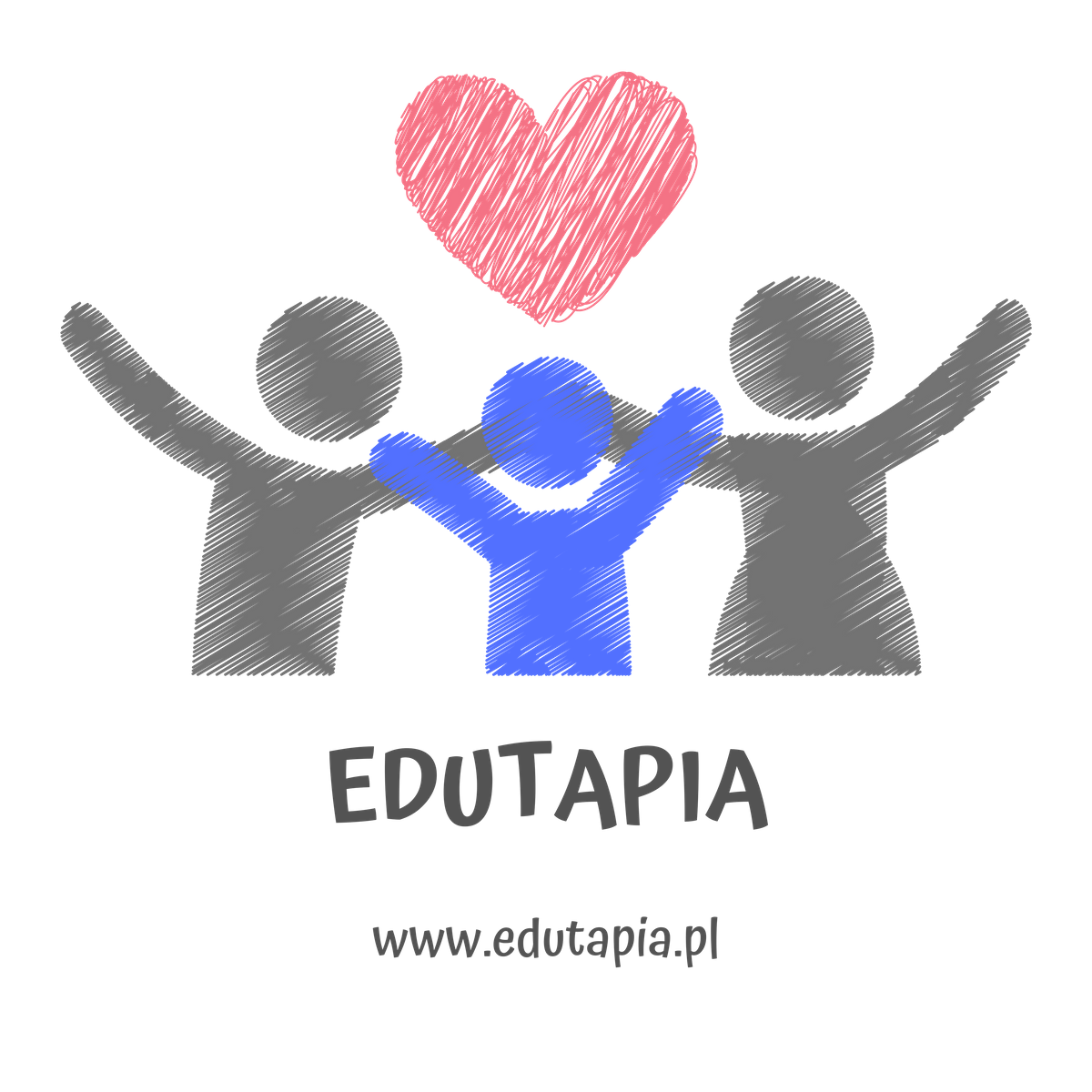 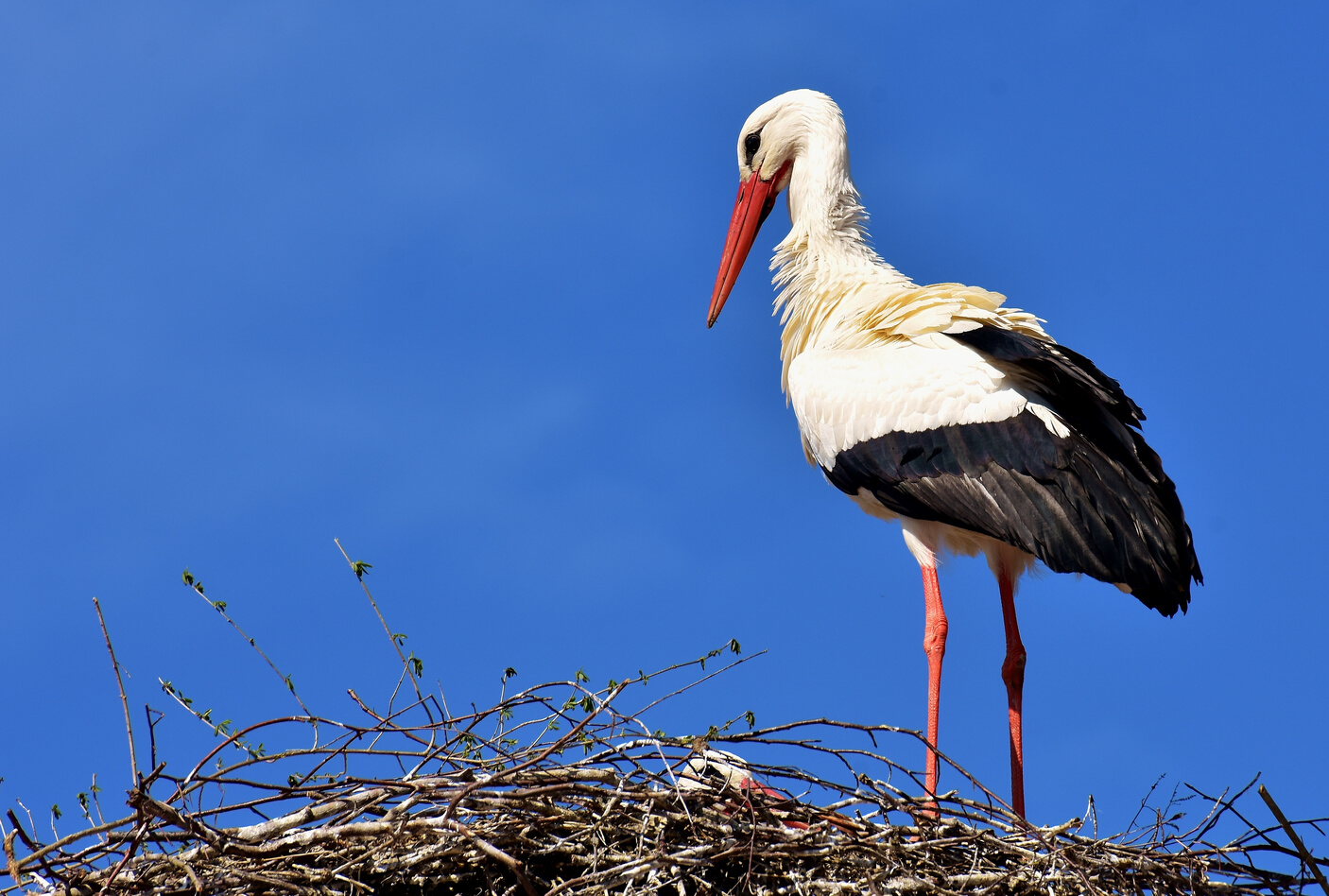 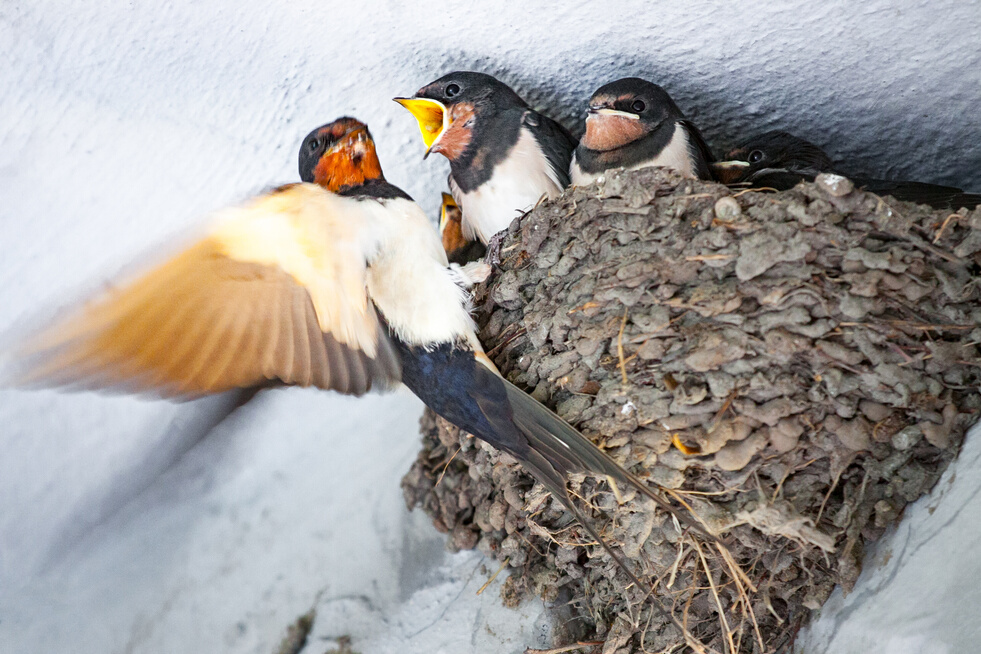 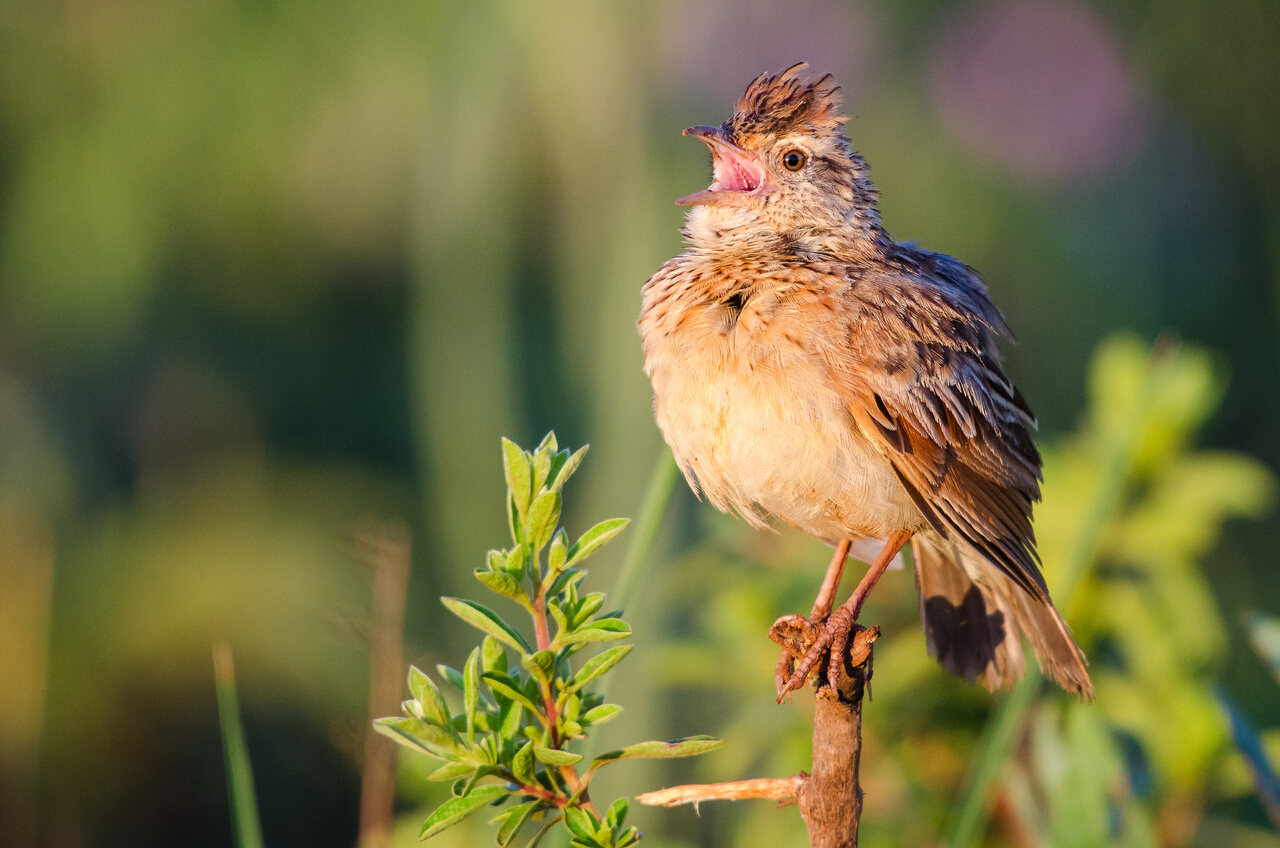 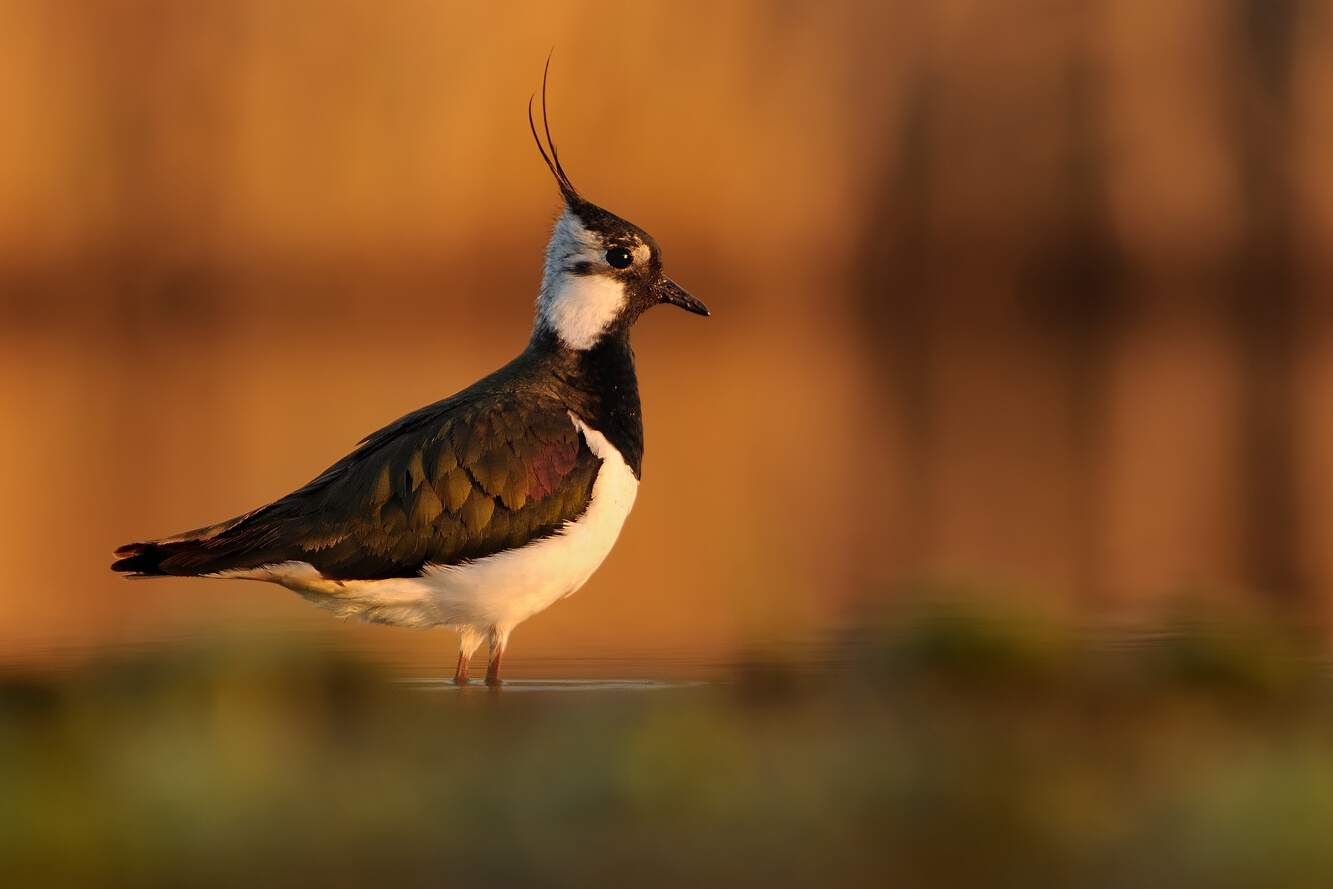 BOCIAN
JASKÓŁKA
SKOWRONEK
CZAJKA
Przyszła wiosna. Topnieje śnieg. Kwitną pierwsze kwiaty: przebiśniegi i pierwiosnki. 
Na drzewach pojawiają się listki 
i pączki. Zwierzęta budzą się 
z zimowego snu. Ptaki wracają 
z ciepłych krajów. Pojawiają się pierwsze motyle i inne owady. 
Czas na wiosenne porządki 
w domu i ogrodzie!
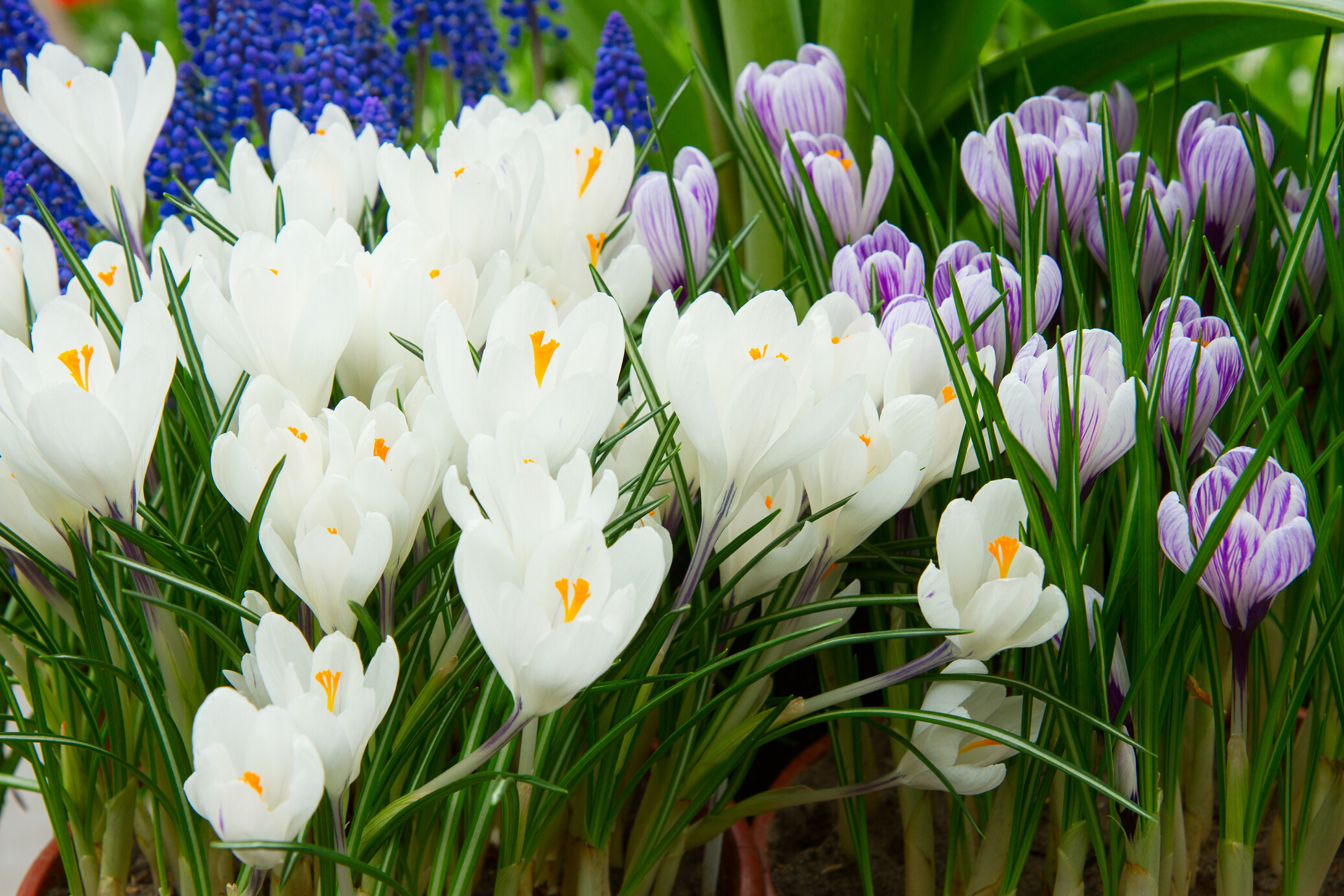 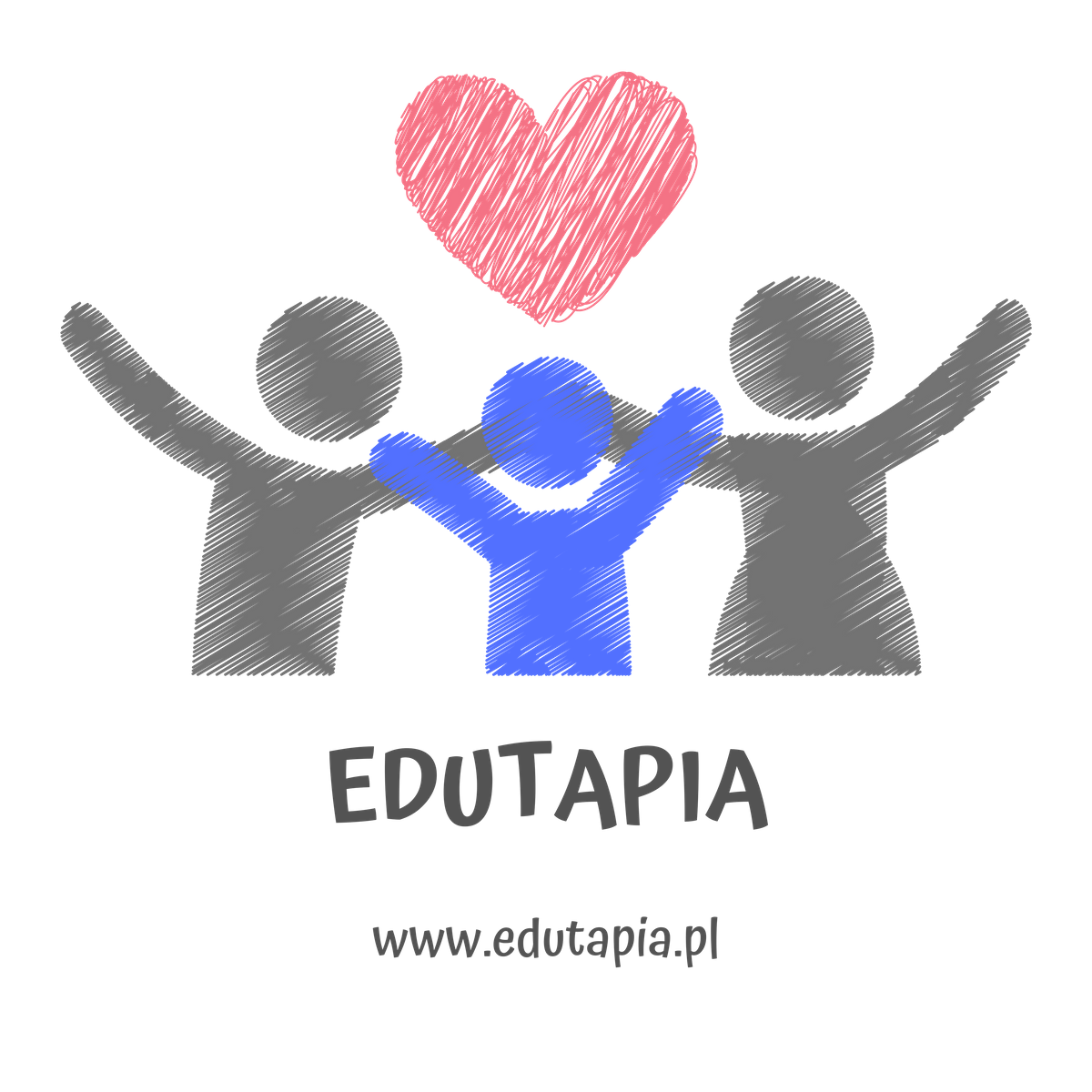